Economic & Credit Union Update
If you have any questions or comments, please contact: 
Steven Rick, Chief Economist
Trustage - Economics
800.356.2644, Ext. 665.5454
Steve.rick@TruStage.com
January 2025
Trump’s Economic Policies			Economic Impact
Internal Only - Not for Public Release
2
Trump’s Economic Policies			Economic Impact

10-20% Universal Tariffs
Internal Only - Not for Public Release
3
Trump’s Economic Policies			Economic Impact

10-20% Universal Tariffs				Higher Inflation / Lower GDP / Lower Deficits
Internal Only - Not for Public Release
4
Trump’s Economic Policies			Economic Impact

10-20% Universal Tariffs				Higher Inflation / Lower GDP / Lower Deficits
Mass Deportation
Internal Only - Not for Public Release
5
Trump’s Economic Policies			Economic Impact

10-20% Universal Tariffs				Higher Inflation / Lower GDP / Lower Deficits
Mass Deportation 				Higher Inflation / Lower GDP / Higher Deficits
Internal Only - Not for Public Release
6
Trump’s Economic Policies			Economic Impact

10-20% Universal Tariffs				Higher Inflation / Lower GDP / Lower Deficits
Mass Deportation 				Higher Inflation / Lower GDP / Higher Deficits
Extend 2017 Tax Cuts and Jobs Act
Internal Only - Not for Public Release
7
Trump’s Economic Policies			Economic Impact

10-20% Universal Tariffs				Higher Inflation / Lower GDP / Lower Deficits
Mass Deportation 				Higher Inflation / Lower GDP / Higher Deficits
Extend 2017 Tax Cuts and Jobs Act			Higher Inflation / Higher GDP / Higher Deficits
Internal Only - Not for Public Release
8
Trump’s Economic Policies			Economic Impact

10-20% Universal Tariffs				Higher Inflation / Lower GDP / Lower Deficits
Mass Deportation 				Higher Inflation / Lower GDP / Higher Deficits
Extend 2017 Tax Cuts and Jobs Act			Higher Inflation / Higher GDP / Higher Deficits
No tax on tips/overtime/Social Security
Internal Only - Not for Public Release
9
Trump’s Economic Policies			Economic Impact

10-20% Universal Tariffs				Higher Inflation / Lower GDP / Lower Deficits
Mass Deportation 				Higher Inflation / Lower GDP / Higher Deficits
Extend 2017 Tax Cuts and Jobs Act			Higher Inflation / Higher GDP / Higher Deficits
No tax on tips/overtime/Social Security		Higher Inflation / Higher GDP / Higher Deficits
Internal Only - Not for Public Release
10
Trump’s Economic Policies			Economic Impact

10-20% Universal Tariffs				Higher Inflation / Lower GDP / Lower Deficits
Mass Deportation 				Higher Inflation / Lower GDP / Higher Deficits
Extend 2017 Tax Cuts and Jobs Act			Higher Inflation / Higher GDP / Higher Deficits
No tax on tips/overtime/Social Security		Higher Inflation / Higher GDP / Higher Deficits
Deregulation/Elimination of red tape
Internal Only - Not for Public Release
11
Trump’s Economic Policies			Economic Impact

10-20% Universal Tariffs				Higher Inflation / Lower GDP / Lower Deficits
Mass Deportation 				Higher Inflation / Lower GDP / Higher Deficits
Extend 2017 Tax Cuts and Jobs Act			Higher Inflation / Higher GDP / Higher Deficits
No tax on tips/overtime/Social Security		Higher Inflation / Higher GDP / Higher Deficits
Deregulation/Elimination of red tape		Lower Inflation / Higher GDP / Lower Deficits
Internal Only - Not for Public Release
12
4.3%
3.0% Neutral Interest Rate
2% Inflation
1% Real Equilibrium
4.3%
3.0% Neutral Interest Rate
2% Inflation
1% Real Equilibrium
Accelerating  the 
Economy
Fastest increase in
interest rates
in 40 years
(5.25)
4.3%
3.0% Neutral Interest Rate
2% Inflation
1% Real Equilibrium
Accelerating  the 
Economy
Fastest increase in
interest rates
in 40 years
(5.25)
4.3%
3.0% Neutral Interest Rate
2% Inflation
1% Real Equilibrium
Braking the Economy
Accelerating  the 
Economy
July 2023
5.35%
Fastest increase in
interest rates
in 40 years
(5.25)
4.3%
3.0% Neutral Interest Rate
2% Inflation
1% Real Equilibrium
Braking the Economy
Accelerating  the 
Economy
July 2023
5.35%
Fastest increase in
interest rates
in 40 years
(5.25)
4.3%
2
3.0% Neutral Interest Rate
2% Inflation
1% Real Equilibrium
Braking the Economy
1
Accelerating  the 
Economy
July 2023
5.35%
Fastest increase in
interest rates
in 40 years
(5.25)
4.3%
2
3.0% Neutral Interest Rate
2% Inflation
1% Real Equilibrium
Braking the Economy
1
Two Paths
1.3% in 1 year
           (Labor Market)
1.3% in 2 years
             (Inflation)
Accelerating  the 
Economy
Weak Credit Union Loan Growth
Long Run Average
7.0%
1.5
Weak Credit Union Loan Growth
Long Run Average
7.0%
1.5
Slow Credit Union Loan Growth
72.1%
70.4%
64.0%
Investments Are Falling and Yields Are Rising
36.5%
32%
Long Run
Average
25.3%
Vehicle Prices are Falling
2.0% Target
-0.4%
Source: Bureau of Labor Statistics
Vehicle Prices are Falling
2.0% Target
-0.4%
-3.4%
Source: Bureau of Labor Statistics
-3%
Economic Growth Above Natural Growth Rate
2.0%
Economic Growth Above Natural Growth Rate
2.0%
Long and variable lags
of Monetary Policy
Economic Growth Above Natural Growth Rate
2.0%
Economic Risks:
Long and variable lags
of Monetary Policy
Economic Growth Above Natural Growth Rate
2.0%
Economic Risks:
Federal Reserve to slow in lowering interest rates
Long and variable lags
of Monetary Policy
Economic Growth Above Natural Growth Rate
2.0%
Economic Risks:
Federal Reserve to slow in lowering interest rates
Decrease in stock & home prices
Long and variable lags
of Monetary Policy
Economic Growth Above Natural Growth Rate
2.0%
Economic Risks:
Federal Reserve to slow in lowering interest rates
Decrease in stock & home prices
Russia/Ukraine and Israel/Hamas wars
Long and variable lags
of Monetary Policy
Economic Growth Above Natural Growth Rate
2.0%
Economic Risks:
Federal Reserve to slow in lowering interest rates
Decrease in stock & home prices
Russia/Ukraine and Israel/Hamas wars
Rise in energy prices
Long and variable lags
of Monetary Policy
Economic Growth Above Natural Growth Rate
2.0%
Economic Risks:
Federal Reserve to slow in lowering interest rates
Decrease in stock & home prices
Russia/Ukraine and Israel/Hamas wars
Rise in energy prices
Lower-quality office property vacancy, pricing and refinancing
Long and variable lags
of Monetary Policy
4.0%
1.0%
1.0%
0.75%
Natural Delinquency Rate
0.79%
0.79%
0.50%
Natural Charge-off Rate
Falling real wages (inflation > wage growth)
0.79%
0.50%
Natural Charge-off Rate
Falling real wages (inflation > wage growth)
High rent inflation => tight budgets
0.79%
0.50%
Natural Charge-off Rate
Falling real wages (inflation > wage growth)
High rent inflation => tight budgets
Student loan payment resumption
0.79%
0.50%
Natural Charge-off Rate
Falling real wages (inflation > wage growth)
High rent inflation => tight budgets
Student loan payment resumption
Higher interest rates on credit card, HELOC, ARMs
0.79%
0.50%
Natural Charge-off Rate
Falling real wages (inflation > wage growth)
High rent inflation => tight budgets
Student loan payment resumption
Higher interest rates on credit card, HELOC, ARMs
Slow loan growth => denominator effect
0.79%
0.50%
Natural Charge-off Rate
Falling real wages (inflation > wage growth)
High rent inflation => tight budgets
Student loan payment resumption
Higher interest rates on credit card, HELOC, ARMs
Slow loan growth => denominator effect
High car insurance costs => drop collision coverage
0.79%
0.50%
Natural Charge-off Rate
Job Openings Rate is the number of 
job openings on the last business day of the month as a percent of total employment plus job openings.
4.9%
4.7%
3.5% Long Run Average
Wage Growth Slowing as Core Inflation Falls
4.0%
Wage Growth Slowing as Core Inflation Falls
4.0%
3.3%
Core Inflation
Wage Growth Slowing as Core Inflation Falls
4.0%
3.3%
Core Inflation
Wage Growth Slowing as Core Inflation Falls
4.0%
Takeaways:
Labor shortage
Bargaining power shifted towards employees
 Labor turnover/churning/quits
 Labor wages and training costs
Lower labor productivity
Falling member satisfaction
3.3%
Core Inflation
Inflation Above 2% Target
2.0% Target
2.8%
Inflation Above 2% Target
2.0% Target
2.8%
Inflation Takeaways:
 HH financial stress
 loan delinquency rates
 Interest rates
 Labor costs
 Operating expenses 
Lower consumer confidence
July 2023
5.35%
Fastest increase in
interest rates
in 40 years
(5.25)
4.3%
2
3.0% Neutral Interest Rate
2% Inflation
1% Real Equilibrium
Braking the Economy
1
Two Paths
1.3% in 1 year
           (Labor Market)
1.3% in 2 years
             (Inflation)
Accelerating  the 
Economy
Vehicle Prices are Falling
2.0% Target
-0.7%
Source: Bureau of Labor Statistics
Vehicle Prices are Falling
2.0% Target
- 0.7%
- 4.0%
Source: Bureau of Labor Statistics
Inflation Approaching 2% Target
Real Interest Rate = Nominal Interest Rate – Inflation
2.5% Target
2.7%
Inflation Approaching 2% Target
Real Interest Rate = Nominal Interest Rate – Inflation
            1.6%             =      4.3%                      -     2.7%
2.5% Target
2.7%
Inflation Above 2% Target
2.0% Target
2.8%
July 2023
5.35%
Fastest increase in
interest rates
in 40 years
(5.25)
4.3%
2
3.0% Neutral Interest Rate
2% Inflation
1% Real Equilibrium
Braking the Economy
1
Two Paths
1.3% in 1 year
           (Labor Market)
1.3% in 2 years
             (Inflation)
Accelerating  the 
Economy
Normal Yield Curve
Normal Yield Curve
Carry Trade
Normal Yield Curve
Carry Trade
Borrow short term,…Lend long term
Normal Yield Curve
Sell High
Carry Trade
Borrow short term,…Lend long term
Buy Low
Inverted Yield Curve
Normal Yield Curve
Sell High
Carry Trade
Borrow short term,…Lend long term
Buy Low
Inverted Yield Curve
Signals upcoming recession
Normal Yield Curve
Sell High
Carry Trade
Borrow short term,…Lend long term
Buy Low
Inverted Yield Curve
Signals upcoming recession
Bad for banks/CUs
Normal Yield Curve
Sell High
Carry Trade
Borrow short term,…Lend long term
Buy Low
Inverted Yield Curve
Signals upcoming recession
Bad for banks/CUs (carry trade, liquidity risk, credit contraction)
Normal Yield Curve
Sell High
Carry Trade
Borrow short term,…Lend long term
Buy Low
Federal Reserve
Short Term
Rate Policy
Federal Reserve
Short Term
Rate Policy
Higher Inflation Expectations
Higher Economic/Productivity Growth
Currency
Checking
Savings
MMA
CD
MMMF
Currency
Checking
Savings
MMA
CD
MMMF
Credit Union & Bank
Deposits
Currency
Checking
Savings
MMA
CD
MMMF
Credit Union & Bank
Deposits
Long Run Average
5.4%
Currency
Checking
Savings
MMA
CD
MMMF
Credit Union & Bank
Deposits
Dec. 2001
10.4%
Long Run Average
5.4%
Currency
Checking
Savings
MMA
CD
MMMF
Credit Union & Bank
Deposits
Dec. 2001
10.4%
Jan. 2009
10.3%
Long Run Average
5.4%
Feb. 2021
27%
Currency
Checking
Savings
MMA
CD
MMMF
Credit Union & Bank
Deposits
Dec. 2001
10.4%
Jan. 2009
10.3%
Long Run Average
5.4%
Feb. 2021
27%
Currency
Checking
Savings
MMA
CD
MMMF
Credit Union & Bank
Deposits
“Inflation is Everywhere and Always a Monetary Phenomenon”
Milton Friedman
Dec. 2001
10.4%
Jan. 2009
10.3%
Long Run Average
5.4%
Feb. 2021
27%
Currency
Checking
Savings
MMA
CD
MMMF
Credit Union & Bank
Deposits
“Inflation is Everywhere and Always a Monetary Phenomenon”
Milton Friedman
Dec. 2001
10.4%
Jan. 2009
10.3%
Long Run Average
5.4%
October 2024 
3%
Feb. 2021
27%
Currency
Checking
Savings
MMA
CD
MMMF
Credit Union & Bank
Deposits
“Inflation is Everywhere and Always a Monetary Phenomenon”
Milton Friedman
Dec. 2001
10.4%
Jan. 2009
10.3%
Long Run Average
5.4%
October 2024 
3%
“When the tide goes out you can see who is swimming naked”
Warren Buffet
Checking
Savings
MMDA
0.1
25%
Credit Union
Balance Sheet
Credit Union
Balance Sheet
Assets
Credit Union
Balance Sheet
Assets
Liabilities + Capital
Credit Union
Balance Sheet
Assets
Liabilities + Capital
Deposits
Checking Accounts
Savings
Money Market Deposits
Certificates of Deposits
Slowing Credit Union Savings Growth
Credit Union
Balance Sheet
Assets
Liabilities + Capital
Deposits
Checking Accounts
Savings
Money Market Deposits
Certificates of Deposits
Borrowings
Federal Home Loan Bank
Corporate Line of Credit
Fed Funds Purchased
Bank Term Funding Program
Slowdown in Borrowings
-10.9%
Limerick of the Day
There once was a credit union that had quite a scare
For internal usage only. Proprietary and confidential. Do not distribute.
98
Limerick of the Day
There once was a credit union that had quite a scare
For their liquidity seemed quite rare
For internal usage only. Proprietary and confidential. Do not distribute.
99
Limerick of the Day
There once was a credit union that had quite a scare
For their liquidity seemed quite rare
But with some quick loans
For internal usage only. Proprietary and confidential. Do not distribute.
100
Limerick of the Day
There once was a credit union that had quite a scare
For their liquidity seemed quite rare
But with some quick loans 
And more cash in their bones
For internal usage only. Proprietary and confidential. Do not distribute.
101
Limerick of the Day
There once was a credit union that had quite a scare
For their liquidity seemed quite rare
But with some quick loans 
And more cash in their bones 
They managed to keep their head above the despair.
For internal usage only. Proprietary and confidential. Do not distribute.
102
Credit Union
Balance Sheet
Assets
Liabilities + Capital
Deposits
Checking Accounts
Savings
Money Market Deposits
Certificates of Deposits
Borrowings
Federal Home Loan Bank
Corporate Line of Credit
Fed Funds Purchased
Bank Term Funding Program
Equity (Net Capital)
Undivided Earnings
Regular Reserves
Gains (losses) on Available For Sale (AFS) Securities
Falling Equity Ratios
Falling Equity Ratios
Increase
in Assets
Falling Equity Ratios
Increase
in Assets
Decrease
in Equity
Credit Union
Balance Sheet
Assets
Liabilities + Capital
Deposits
Checking Accounts
Savings
Money Market Deposits
Certificates of Deposits
Cash (Reserves)
Borrowings
Federal Home Loan Bank
Corporate Line of Credit
Fed Funds Purchased
Bank Term Funding Program
Equity (Net Capital)
Undivided Earnings
Regular Reserves
Gains (losses) on Available For Sale (AFS) Securities
Credit Union
Balance Sheet
Assets
Liabilities + Capital
Deposits
Checking Accounts
Savings
Money Market Deposits
Certificates of Deposits
Cash (Reserves)
Fixed Assets
Land
Building
Equipment
Borrowings
Federal Home Loan Bank
Corporate Line of Credit
Fed Funds Purchased
Bank Term Funding Program
Equity (Net Capital)
Undivided Earnings
Regular Reserves
Gains (losses) on Available For Sale (AFS) Securities
Credit Union
Balance Sheet
Assets
Liabilities + Capital
Deposits
Checking Accounts
Savings
Money Market Deposits
Certificates of Deposits
Cash (Reserves)
Fixed Assets
Land
Building
Equipment
Borrowings
Federal Home Loan Bank
Corporate Line of Credit
Fed Funds Purchased
Bank Term Funding Program
Investments
< 1 year maturity
1–3-year maturity
> 3-year maturity
Equity (Net Capital)
Undivided Earnings
Regular Reserves
Gains (losses) on Available For Sale (AFS) Securities
Credit Union
Balance Sheet
Assets
Liabilities + Capital
Deposits
Checking Accounts
Savings
Money Market Deposits
Certificates of Deposits
Cash (Reserves)
Fixed Assets
Land
Building
Equipment
Borrowings
Federal Home Loan Bank
Corporate Line of Credit
Fed Funds Purchased
Bank Term Funding Program
Investments
< 1 year maturity
1–3-year maturity
> 3-year maturity
Loans
Commercial
Auto
Home
Credit Card
Equity (Net Capital)
Undivided Earnings
Regular Reserves
Gains (losses) on Available For Sale (AFS) Securities
Slowing Credit Union Loan Growth
72.1%
71.1%
64.0%
-3.9
Vehicle Prices are Falling
2.0% Target
-1.0%
Source: Bureau of Labor Statistics
Vehicle Prices are Falling
2.0% Target
-1.0%
-10.3%
Source: Bureau of Labor Statistics
-0.5
6.7
21.8
Credit Union
Balance Sheet
Assets
Liabilities + Capital
Deposits
Checking Accounts
Savings
Money Market Deposits
Certificates of Deposits
Cash (Reserves)
Fixed Assets
Land
Building
Equipment
Borrowings
Federal Home Loan Bank
Corporate Line of Credit
Fed Funds Purchased
Bank Term Funding Program
Investments
< 1 year maturity
1–3-year maturity
> 3-year maturity
Loans
Commercial
Auto
Home
Credit Card
Equity (Net Capital)
Undivided Earnings
Regular Reserves
Gains (losses) on Available For Sale (AFS) Securities
Credit Union
Balance Sheet
Assets
Liabilities + Capital
Deposits
Checking Accounts
Savings
Money Market Deposits
Certificates of Deposits
Cash (Reserves)
Fixed Assets
Land
Building
Equipment
Borrowings
Federal Home Loan Bank
Corporate Line of Credit
Fed Funds Purchased
Bank Term Funding Program
Investments
< 1 year maturity
1–3-year maturity
> 3-year maturity
Loans
Commercial
Auto
Home
Credit Card
Equity (Net Capital)
Undivided Earnings
Regular Reserves
Gains (losses) on Available For Sale (AFS) Securities
Allowance for Loan Loss
COVID Pandemic
Current Expected Credit Loss Model CECL
COVID Pandemic
Credit Union
Balance Sheet
Assets
Liabilities + Capital
Deposits
Checking Accounts
Savings
Money Market Deposits
Certificates of Deposits
Cash (Reserves)
$
Fixed Assets
Land
Building
Equipment
Borrowings
Federal Home Loan Bank
Corporate Line of Credit
Fed Funds Purchased
Bank Term Funding Program
Investments
< 1 year maturity
1–3-year maturity
> 3-year maturity
Loans
Commercial
Auto
Home
Credit Card
Equity (Net Capital)
Undivided Earnings
Regular Reserves
Gains (losses) on Available For Sale (AFS) Securities
Allowance for Loan Loss
$
Credit Union
Balance Sheet
Assets
Liabilities + Capital
Deposits
Checking Accounts
Savings
Money Market Deposits
Certificates of Deposits
Cash (Reserves)
$
Fixed Assets
Land
Building
Equipment
Borrowings
Federal Home Loan Bank
Corporate Line of Credit
Fed Funds Purchased
Bank Term Funding Program
Investments
< 1 year maturity
1–3-year maturity
> 3-year maturity
“Non progredi est regredi”
Loans
Commercial
Auto
Home
Credit Card
Equity (Net Capital)
Undivided Earnings
Regular Reserves
Gains (losses) on Available For Sale (AFS) Securities
Allowance for Loan Loss
$
Credit Union
Balance Sheet
Assets
Liabilities + Capital
Deposits
Checking Accounts
Savings
Money Market Deposits
Certificates of Deposits
Cash (Reserves)
$
Fixed Assets
Land
Building
Equipment
Borrowings
Federal Home Loan Bank
Corporate Line of Credit
Fed Funds Purchased
Bank Term Funding Program
Investments
< 1 year maturity
1–3-year maturity
> 3-year maturity
“Non progredi est regredi”

To not go forward is to go backward
Loans
Commercial
Auto
Home
Credit Card
Equity (Net Capital)
Undivided Earnings
Regular Reserves
Gains (losses) on Available For Sale (AFS) Securities
Allowance for Loan Loss
$
Credit Union
Balance Sheet
Assets
Liabilities + Capital
Deposits
Checking Accounts
Savings
Money Market Deposits
Certificates of Deposits
Cash (Reserves)
$
Fixed Assets
Land
Building
Equipment
Borrowings
Federal Home Loan Bank
Corporate Line of Credit
Fed Funds Purchased
Bank Term Funding Program
Investments
< 1 year maturity
1–3-year maturity
> 3-year maturity
“Non progredi est regredi”

To not go forward is to go backward

If you’re not growing, you’re dying
Loans
Commercial
Auto
Home
Credit Card
Equity (Net Capital)
Undivided Earnings
Regular Reserves
Gains (losses) on Available For Sale (AFS) Securities
Allowance for Loan Loss
$
Credit unions are so robust that,…..
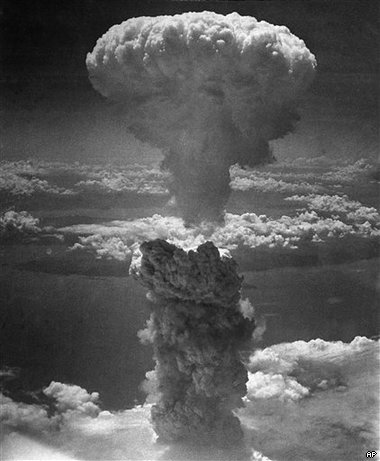 Credit unions are so robust that,…..
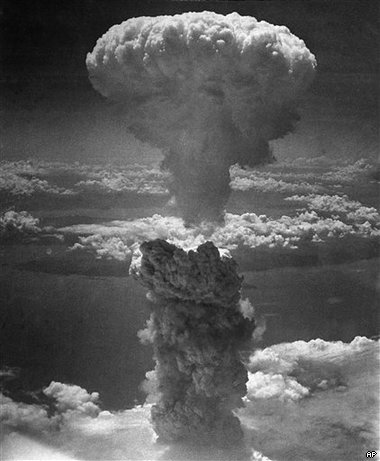 Credit unions are so robust that,…..
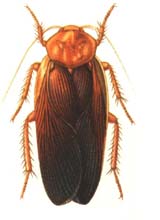 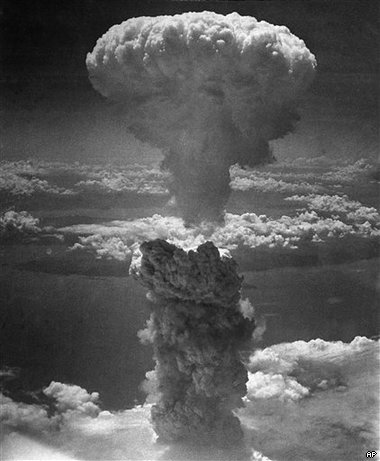 Credit unions are so robust that,…..
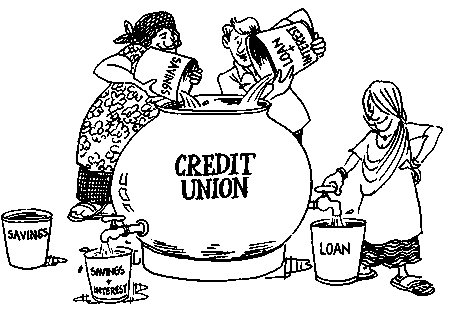 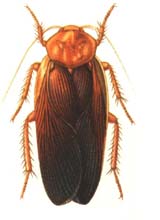 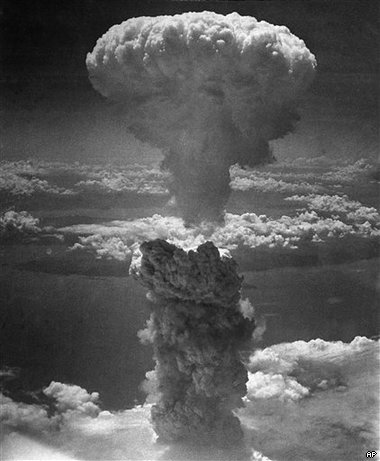 Credit unions are so robust that,…..
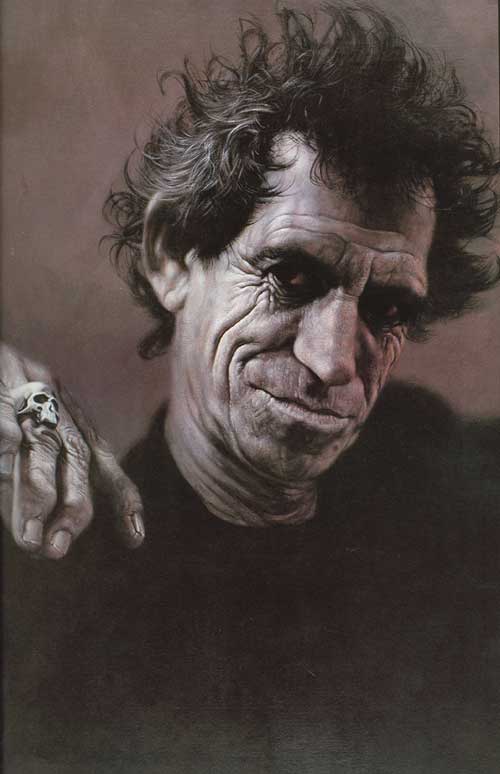 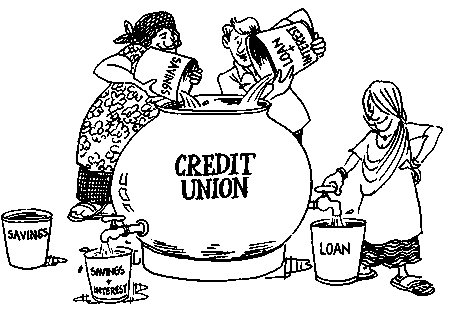 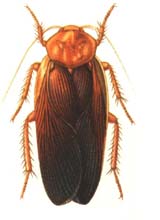 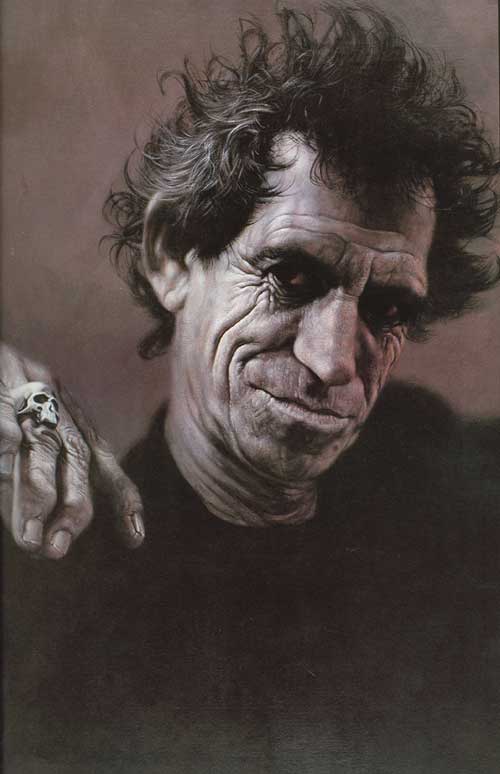 Carpe Diem
“Seize the day”
Questions?
Internal Only - Not for Public Release
134
Economic ForecastJanuary 2025
The economy enters 2025 on solid footing. Real GDP growth surprised to the upside in the third quarter and is expected to post another strong figure in the fourth quarter. The forecast group was concerned about rising unemployment three months ago, but the labor market has since stabilized. Nevertheless, President Trump takes office after making some bold economic proposals on the campaign trail which, should they come to pass, could have important consequences for labor supply, inflation, and deficit spending. Policy uncertainty was foremost in the minds of the members of the forecast group as they placed a probability of recession in 2025 at 20 percent. Other sources of uncertainty discussed by the group included geopolitical risks and the possibility that the FOMC could make a monetary policy error.
In January the Congressional Budget Office estimated 2.3 percent potential real GDP growth for the economy in 2025, which aligns with the level of growth our forecast group anticipates. An economy growing in line with its potential should deliver low unemployment without elevated price pressures. While that makes for a nice story, reality is always more complicated than theory. Furthermore, the forecast group believes the risks to our baseline growth outlook are weighted to the downside. 
Over the 12 months ending last July, the unemployment rate rose from 3.5 percent to 4.2 percent. However, by December the unemployment rate had fallen slightly to end the year at 4.1 percent. There are still pockets of concern: job-to-job movement of workers is low and falling, the employment-to-population ratio for prime-age workers declined over the fourth quarter, and the median duration of unemployment has been ticking upward. But the balance of evidence suggests that risks to the labor market have receded in recent months.
Economic ForecastJanuary 2025
On the other hand, the latest news on inflation has been less encouraging. Following a sustained drop, the year-over-year change in core CPI trended sideways over the second half of 2024. But with GDP growth expected to slow modestly and some additional disinflation in the shelter index, our forecast group expects headline CPI inflation to fall to 2.6 percent by year end. The FOMC targets a different inflation index (PCE), which tends to run 0.3 to 0.4 percentage points below CPI. If our outlook comes to pass, it would likely mean that inflation closes the year very close to the FOMC’s 2-percent inflation target.
Sturdier inflation readings over the second half of 2024 led to a rethink of the path for future FOMC interest rate cuts. Our forecast group now expects a single 0.25 percent rate cut this year versus the four quarter-point cuts we had penciled in just three months ago. Should the forecast group’s downside risk concerns be realized with a significant growth scare or even a recession, the FOMC would have scope to address it with stimulative rate cuts. 
Finally, the forecast group expects long-term Treasury rates to end 2025 at 4.5 percent. While easing inflation would ordinarily provide room for nominal rates to drop, persistent government deficits will keep rates elevated. The forecast group discussed some of the uncertain net effects on business investment of, on the one hand, an administration committed to deregulation and the ongoing AI boom, and high borrowing costs on the other. One thing we are more confident in is that the yield curve will remain relatively flat through 2025.
Economic ForecastJanuary 2025
*Percent change, annualized rate for quarterly and Q4-to-Q4 change for annual.  All other numbers are end-of-period values.
Credit Union ForecastJanuary 2025
Our outlook for credit unions in 2025 is positive but more mixed than for the broader economy. Among the key challenges credit unions have been grappling with since the pandemic, liquidity and credit quality are poised to improve this year. However, high interest rates will prevent a more robust improvement in share growth and will also suppress loan demand.
Credit unions spent much of 2024 fighting for deposits in a highly competitive environment. While that has led to sharply higher cost of funds, share growth has improved. The forecast group expects year-over-year growth to reach 6.5 percent in 2025, close to the long-run average. But with interest rates remaining high, much of that growth will continue to come from share certificates.
Loan growth will improve as well, but more slowly than share growth, as higher interest rates are likely to weigh on loan demand. One reason for a somewhat better outlook for loan growth in 2025 than last year is that liquidity constraints are slowly easing. We expect the loan-to-share ratio to drop to 82 percent by the end of 2025, compared to a pre-COVID level of 84.4 percent.
The sustained pressure on delinquency and charge-off ratios is beginning to ease. As long as the labor market holds up, we expect modest improvement in 2025. Credit unions are historically prudent lenders and are highly attentive to credit quality metrics.
Partly as a result of our expectation of higher interest rates and slower loan growth in 2025, we lowered our outlook for credit union earnings. Nevertheless, at 75 basis points, our forecast for ROA provides enough fuel for credit unions to grow net worth faster than assets. Our forecast calls for the credit union net worth ratio to reach 11.2 percent by year end, in line with the pre-COVID level.
Credit Union ForecastJanuary 2025
*Quarterly data, annualized.  **End of period ratio. Net worth forecast does not account for CECL Provision
Economic Update SummaryFor 2025
Trend economic growth in 2025, (2.0%)
Inflation rate approaching 2% target
Unemployment rate rising to natural rate of 4.5%
Yield curve normalizing as short-term interest rates fall faster than long term